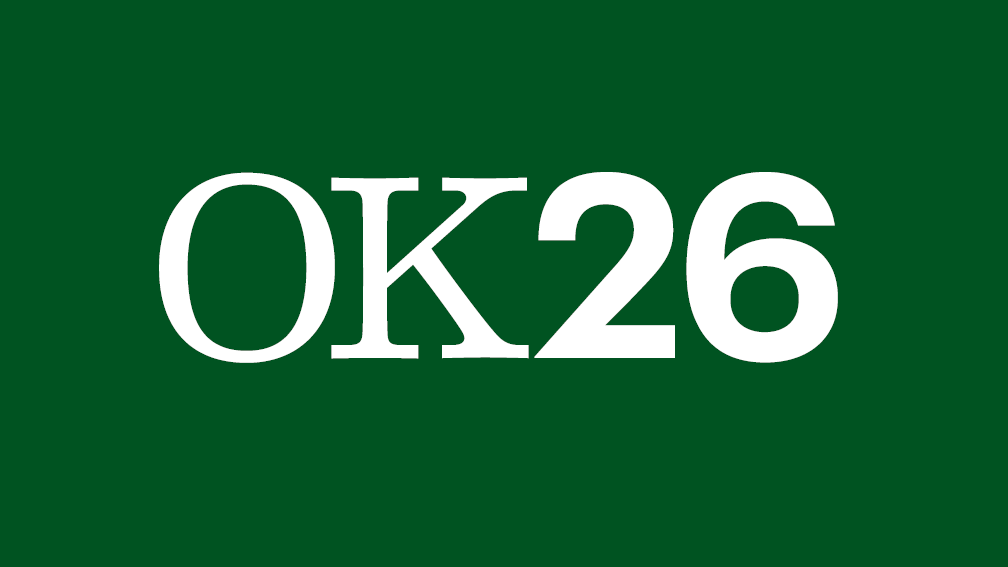 Medlemsmøder med TR
Tidslinje
[Speaker Notes: Jan-marts: Inspiration fra medlemmer: arbejdspladsmøder i kommuner, regioner, stat, ledere, fælles medlemsmøder for kommune og regioner samt TR-regionsmøder
April-maj: ETF omsætter og bearbejder input og forslag
Maj: Kravindsamling. Alle medlemmer bedes tage stilling og melde tilbage, hvad der er vigtigst for jer. Vi sikrer, at medlemsdemokratiet når hele vejen til forhandlingsbordet.
August: Vores repræsentanter i HB behandler vores ønsker og formulerer de krav, der skal videre til AC. ETF koordinerer med Dfys/JMF.
Sep-dec: Den akademiske fagbevægelse diskuterer og prioriterer i fællesskab kravene. Søger de veje der giver bedst fælles gennemslag.
Dec: Krav udveksles med arbejdsgiverne.
Jan-mar: Forhandlinger]
Vi har netop fået en stor del af værdien fra OK24
Reallønsforbedring og en ramme på 8,8 pct. – udmøntes løbende frem til 2026
Højere pension – fra 1. april 2025
Øget mulighed for frit valg – fra 1. april 2025
Opsparingskonto – fra 1. april 2025
Opsparing af frihed – fra 1. april 2025
Højere vagttillæg – udmøntes løbende frem til 2026
Bedre barselsvilkår – fra maj 2024
Kompetencefond – fra april 2024
Bedre TR-vilkår  - fra oktober 2024
[Speaker Notes: Vi har først nu set - næsten - den fulde værdi og mærket de nye muligheder fra OK24.
Pension 2,22 pct.point i KL, 1,99 pct.point i regionerne, 0,97 pct.point i staten]
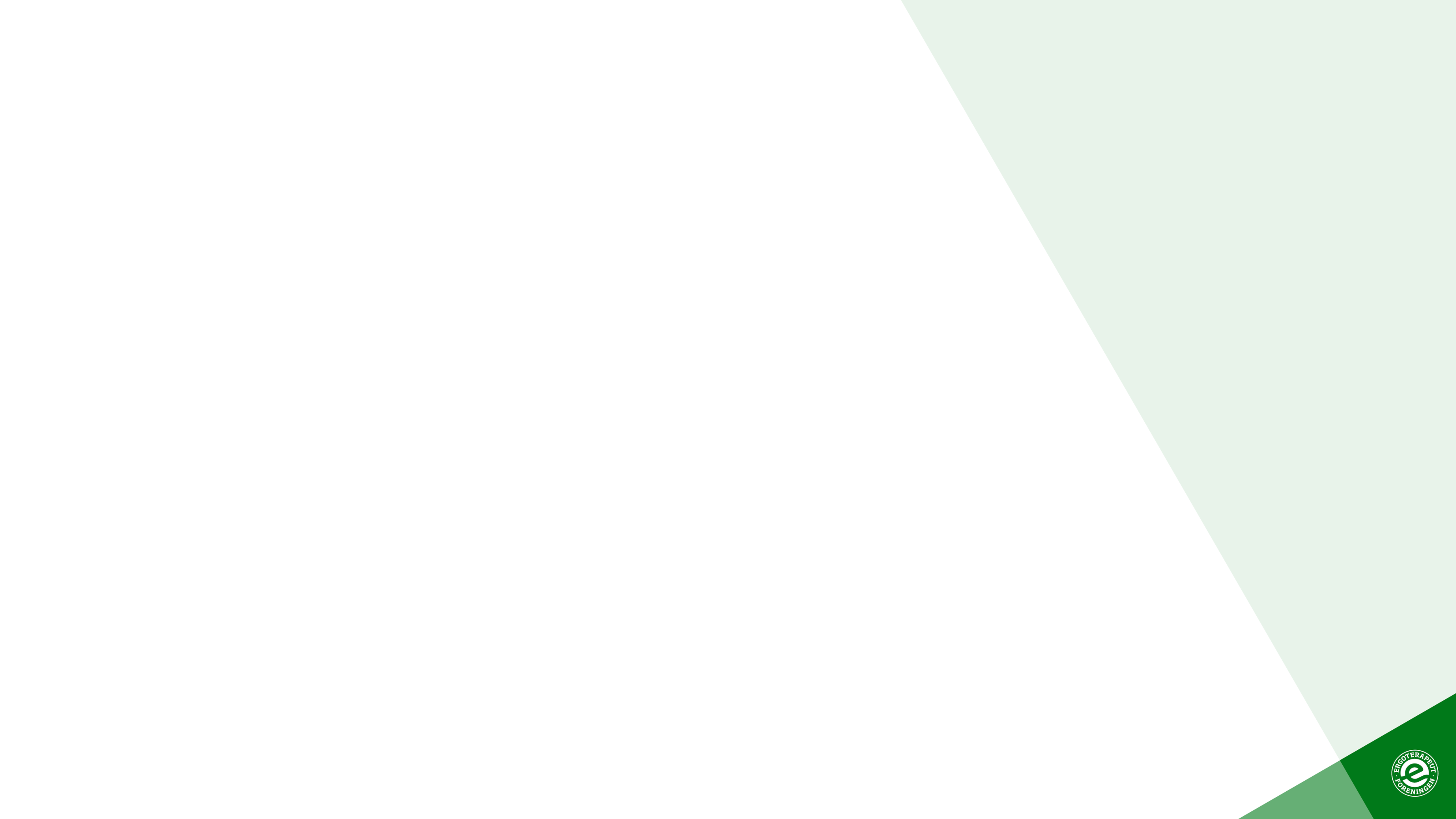 OK25 – de private forhandlinger
Det sidste arbejde i forbindelse med de private overenskomstforhandlinger er ved at være på plads.

Der har ved OK25 været fokus på:

Lønstigninger
Frihed i familiemæssige situationer
Fleksibilitet

Hertil, har man aftalt en 3-årig overenskomstperiode, 
hvilket plejer at have afsmittende effekt på det offentlige område.
Hvad er vigtigt at gå videre med til OK26?
[Speaker Notes: Brug formandens debatoplæg som baggrundsinformation]
Hvad er vigtigt at gå videre med til OK26?
[Speaker Notes: brug formandens debatoplæg som baggrundsinformation]
Kravindsamlingen
Fælles kickoff - webinar
 
6. maj 15.00 -16.00: Staten
7. maj 14.00 -15.00: Kommuner
7. maj 15.15 -16.15: Regioner


Kravindsamling – 12. – 26. maj

Alle medlemmer får en mail fra ETF med invitation til at deltage
På etf.dk/OK26

Inspiration til krav
Debatoplæg fra formanden
“Det starter med dig”
Tidslinje, leksikon og meget mere